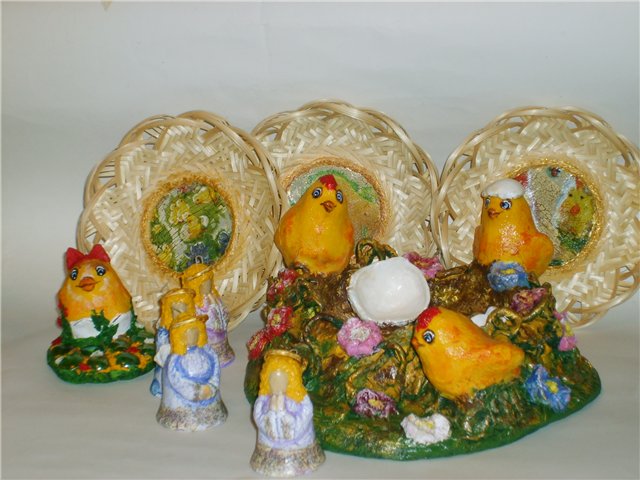 Рассмотрите предметы, изображенные на картинке. Как вы думаете, из чего они сделаны?
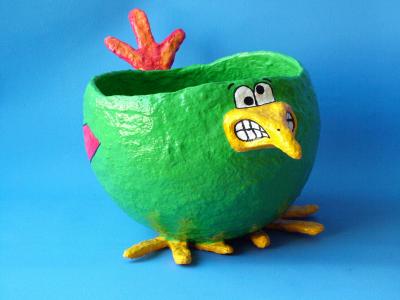 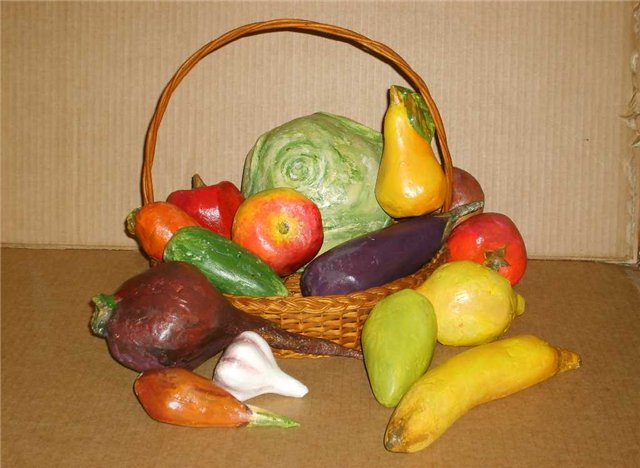 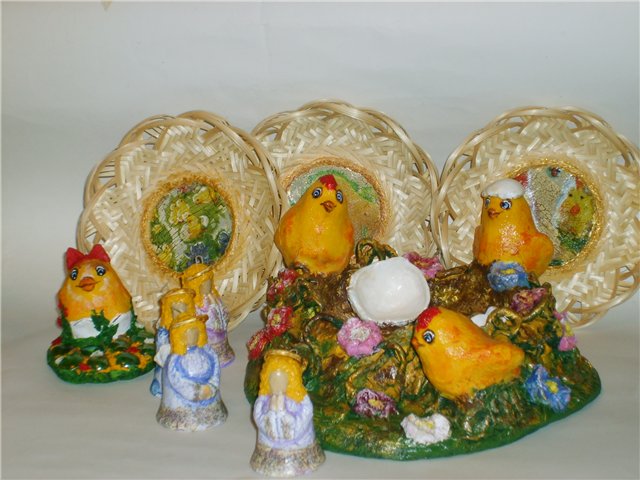 Папье маше – это особый вид изготовления различных игрушек, поделок, шкатулок и других предметов из бумаги или картона
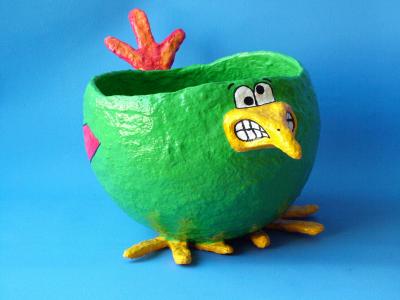 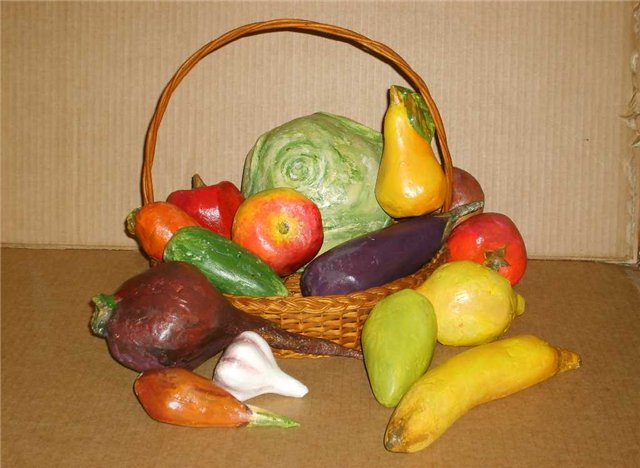 Франция
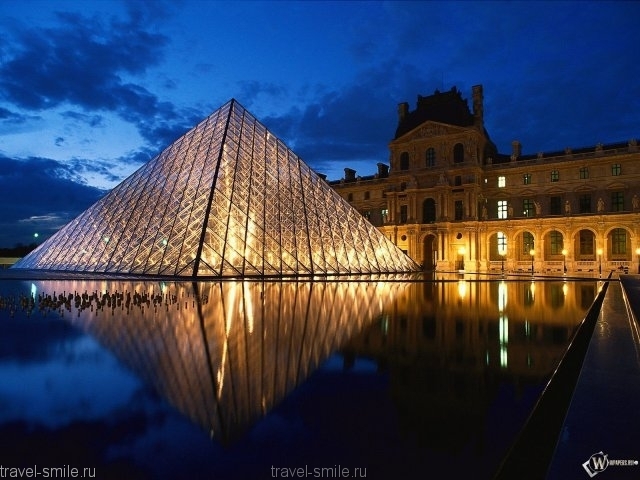 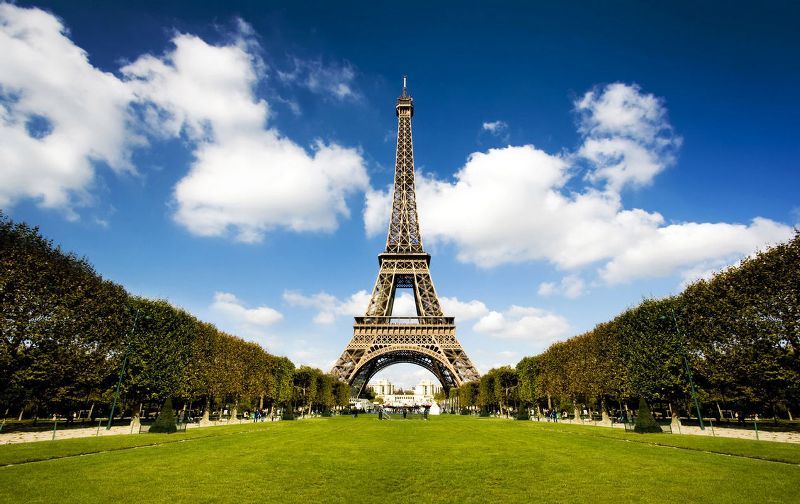 papier mâché - жеваная бумага
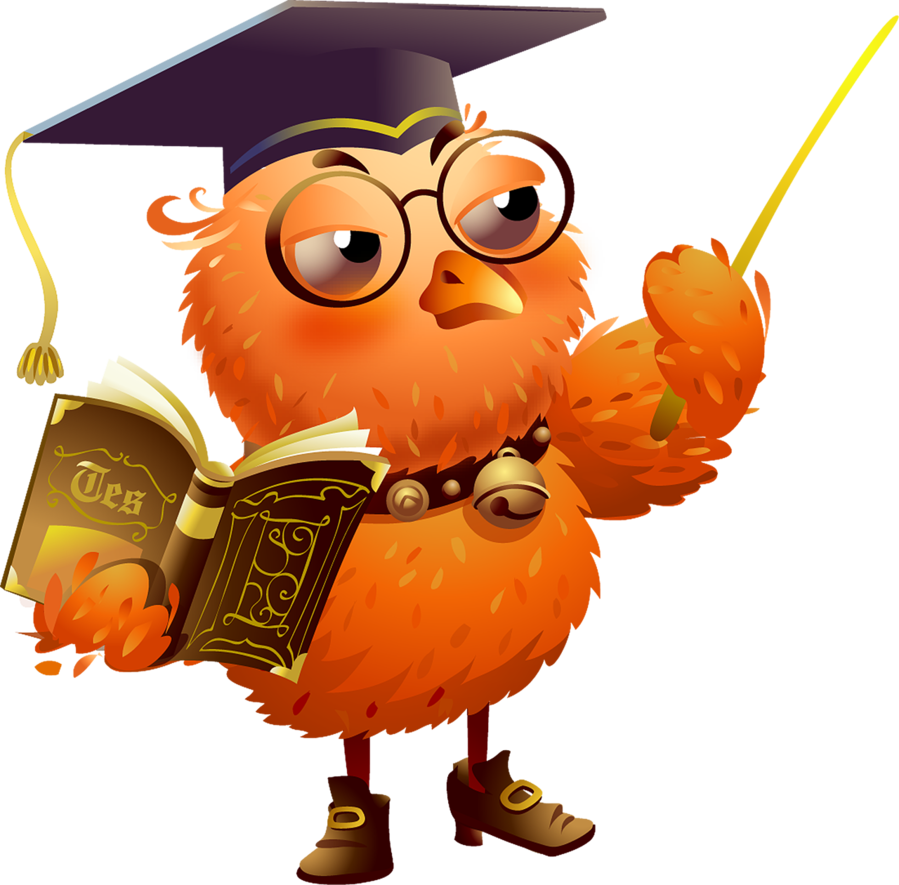 Китай
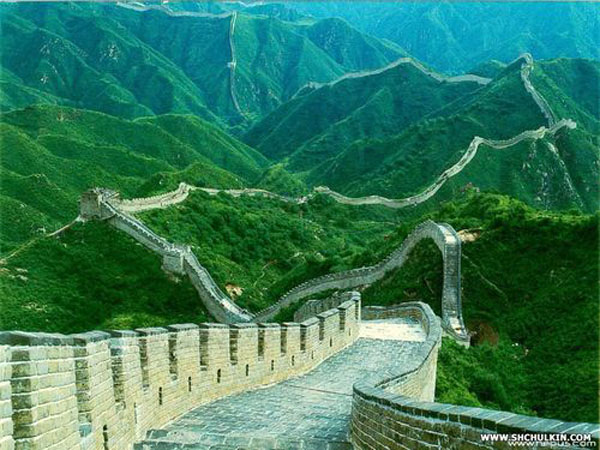 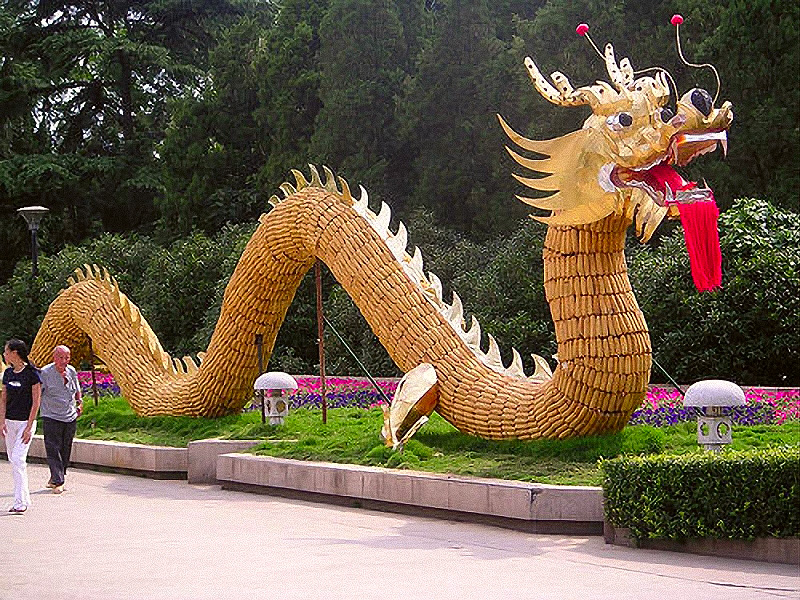 Япония
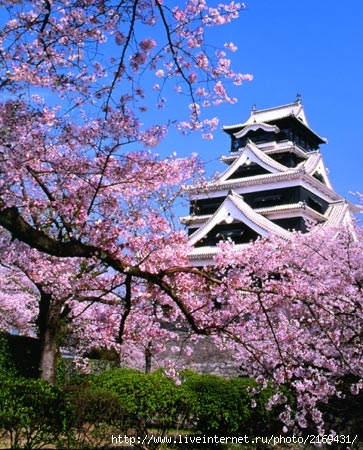 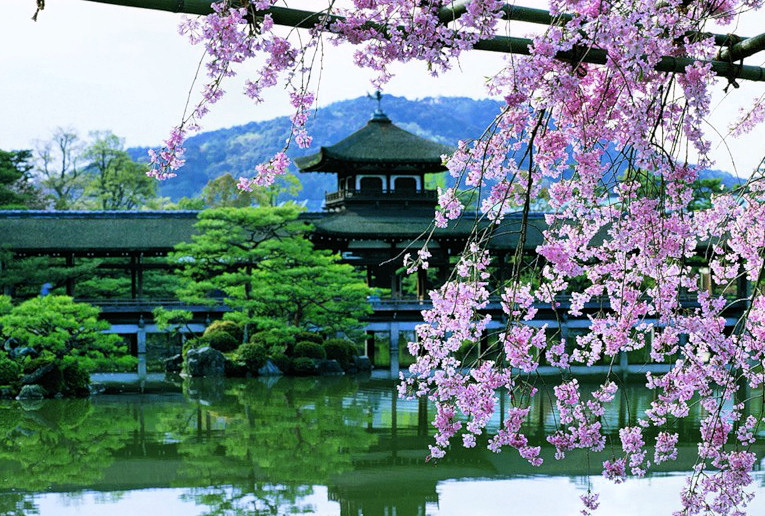 Петр I
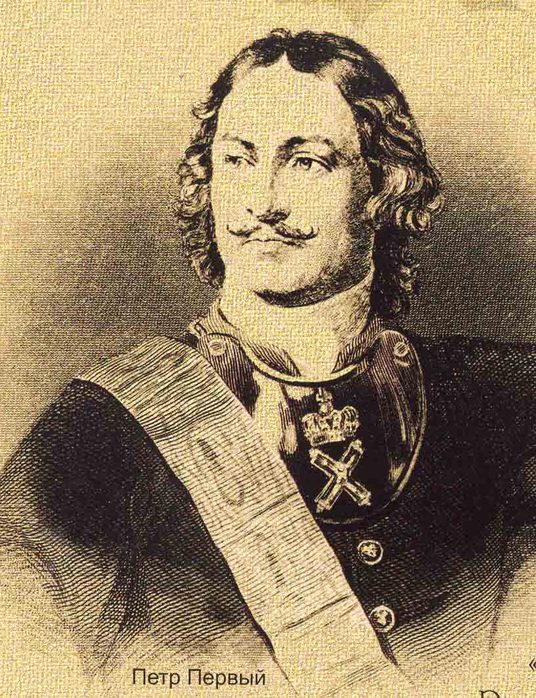 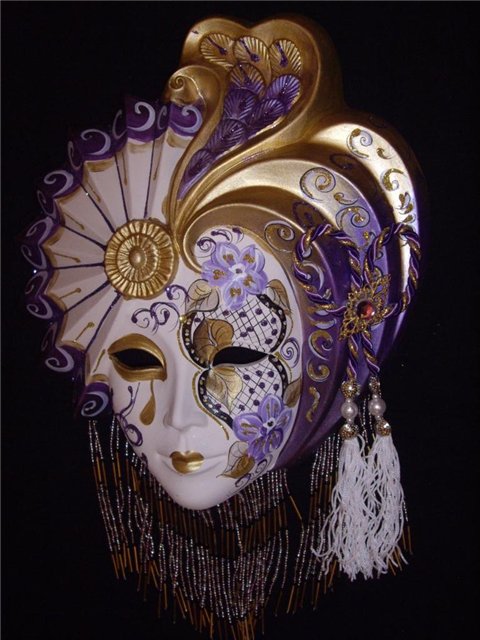 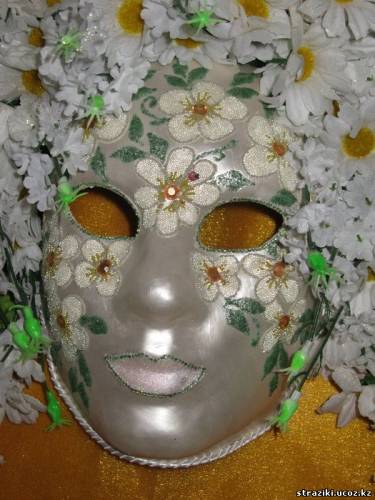 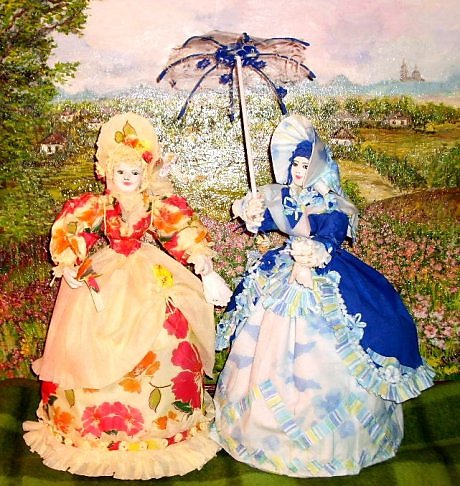 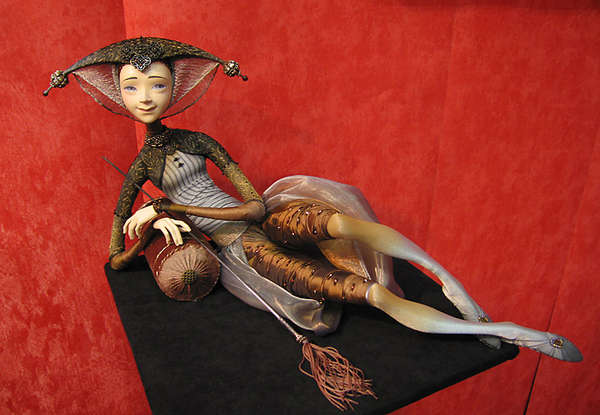 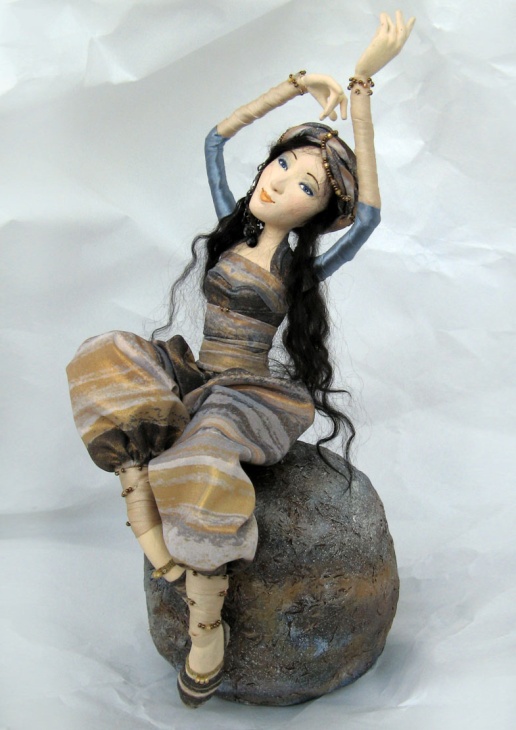 Правила безопасности-Работай на подкладной доске, если она бумажная, то по мере загрязнения меняй;-С клеем работай осторожно, следи за чистотой рук;-Без разрешения учителя не брать инструменты.